Faculty of Science and Technology
A faculty with breath and excellence
The faculty in numbers
3 100 students 
273 doctoral students
1 100 staff 
11 departments
Architecture
Biology
Chemistry
Computing science
Design
Mathematics
Molecular Biology
Physics
Teacher training
Technology/engineering
A wide range of study programmes
Engineering programmes (5 years)
Computing Science and Engineering
Engineering Biotechnology
Engineering Chemistry
Energy Engineering
Engineering Physics
Industrial engineering and management
Interaction and design
+ Common Entry
Engineering programmes (3 years)
Civil Engineering
Computer and Electrical Engineering
Electrical Power Engineering - online
Energy Engineering 
Mechanical Engineering
Bachelor’s programmes(3 years)
Biology and Earth Science
Computer Science
Environmental Health
Industrial Design
Life Science – in English
Mathematics
Pharmacy programmes(online)
Pharmacy (Master 5 years)
Pharmacy (Bacholor 3 years)
Master’s programme in Pharmacy(2 years)
Highly ranked design education
Best design education in Europe och America in Red dot ranking (2014, 2015, 2016, 2017, 2018, 2019, 2020, 2021, 2022, 2023)
Best design education in iF Design Ranking (2016, 2017)
More than 60 percent international master’s students.
Programmes in Industrial design
Bachelor’s programme in Industrial design(3 years)
Master’s programmes (2 years)
– advanced product design– interaction design– transport design
Programmes in Architecture
Architecture programme (5 years)
Master’s programme i Architecture and urban design (2 years)
Artistic profile
International study environment
Master’s programmes
Mathematics, Computing science, Physics and Engineering
Artificial intelligence
Computing science
Mathematics
Mathematical statistics
Physics
Robotics and control

Biology, Biotechnology & Chemistry
Chemistry
Earth science
Ecology
Environmental science 
Molecular biology
Pharmacy
Plant and forest biotechnology
Doctoral education
Doctoral students: 273
Completed doctoral degrees: 34
(numbers from 2023)
Industrial doctoral school
Close collaboration with industry, for example Astra Zeneca, Komatsu Forest, LKAB and Umeå Energi. 
Participating companies pays half the student’s salary.
Admits doctoral students every two years.
Director: Patrik Rydén
Good collaboration with industry
Co-op (Cooperative education)
Industry days – students meet companies
Degree projects
Project courses
Guest lectures
Study visits
Collaboration with schools
Teknikåttan competition – year 8
Training days for teachers
Science for year 5 
Opportunities for work experience 
Student for a day – high school
Strong research
Our scientists work in wide range of areas from chemistry, biology and computing science to mathematics, physics, design and arcitecture. Their research spans from basic science to applied sciences, from protein functions and artificial intelligence to climate change and solutions for a sustainable society.
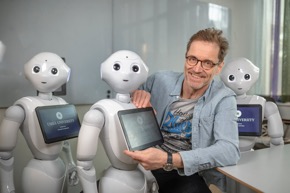 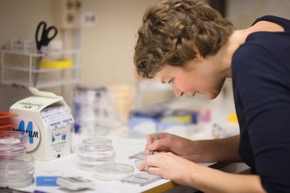 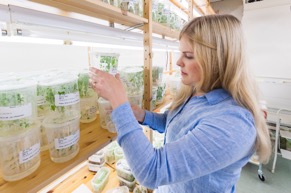 Heavy investments in AI research
Participates in Wallenberg AI, Autonomous Systems and Software Programme (WASP).
Host and coordinator for WASP-HS. (humanities & society)
Umeå University allocates 100 million SEK to AI research.
Participates in European programmes in AI research.
Strategic government research fields
The faculty has the main responsibility for projects in:
Energy research
Marine environmental research
Bio4Energy
From tree to advanced products – the whole chain
Bio4Energy aims to break the dependence on fossil fuels 
SLU, Umeå University and Luleå technical university make up the core of the project.
More than 20 industrial partners participate
    www.bio4energy.se
More about the faculty
Departments
Applied physics and Electronics
Chemistry
Computing Science
Ecology and Environmental Science
Mathematics and Mathematical Statistics
Molecular Biology
Physics
Plant Physiology
Science and Mathematics Education
Umeå Institute of Design
Umeå School of Architecture
Research centres
Centre for Biomedical Engineering and Physics  (CMTF)
Centre for Sustainable Cement and Quicklime Production (CBK)
High Performance Computing Centre North (HPC2N)
Umeå Marine Sciences Centre (UMF)
Umeå Mathematics Education Research Centre (UFM)
Umeå Plant Science Centre (UPSC)
Thanks for listening